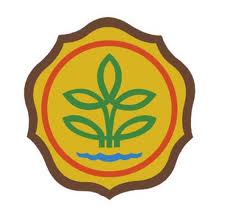 Epidemiologi Lapangan Tingkat Dasar
Sesi 6 – Bagaimana penyakit berkembang
[Speaker Notes: Catatan Fasilitator
Langkah 1 – Perkenalan

Selamat datang peserta

Ingatkan peserta tentang peraturan kepesertaan jika dibutuhkan]
[Speaker Notes: Catatan fasilitator

Ini hanya pengingat untuk fasilitator jika sebaiknya mereka memasukkan gambar ke file PowerPoint jika mereka memiliki gambar-gambar yang relevan. Gambar harus dalam format jpeg untuk menghindari pembesaran file PowerPoint dan sulit untuk dibuka.

Langkah1 - Perkenalan
Rangkuman Sesi 5
Mengapa penyakit terjadi pada banyak hewan dan tidak pada yang lainnya
Banyak penyebab penyakit]
Dalam sesi ini kita akan bicarakan tentang:
Bagaimana suatu penyakit terjadi dan perkembangan penyakit per individu pada hewan
Perkembangan penyakit dalam suatu populasi hewan
[Speaker Notes: Facilitators notes
Step 1 - Introduction

Perkenalkan materi kunci yang akan dipresentasikan dalam sesi ini]
Kegiatan
Tugas untuk semua peserta:
Pikirkan ketika terakhir kali anda sakit flu.

Bagaimana bisa banyak orang yang tidak sakit pada saat itu? 

Apa sifat-sifat dari masing-masing orang yang mungkin mencegah terjadinya penyakit ?
[Speaker Notes: Catatan fasilitator
Langkah 2 – Kegiatan untuk meningkatkan rasa ingin tahu  

Penting untuk menempatkan peserta dalam kerangka berfikir yang tepat untuk belajar. 

Dengan meningkatkan rasa ketertarikan dan ingin tahu bisa untuk mengecek pemahaman mereka saat ini, sebelum anda menyiapkan video yang ada persiapkan untuk mendengarkan dengan lebih intens.  

Mereka memusatkan pikiran mereka pada topik-topik yang akan didiskusikan di dalam video.

Minta kelompok untuk memikirkan pertanyaan tersebut
Kemudian minta peserta untuk mendiskusikan beberapa ide yang mereka miliki
Setelah pemutaran video akan ada waktu bagi peserta untuk merefleksikan kegiatan ini dan mendiskusikan sebagai kelompok.]
Video
Putarkan rekaman file PowerPoint untuk Sesi 6
[Speaker Notes: Catatan Fasilitator
Langkah 3: Putarkan video atau rekaman file PowerPoint file atau materi yang sekarang

Putarkan video atau rekaman PowerPoint]
Setelah menyaksikan rekaman PowerPoint
Dalam video ini kita belajar mengenai
Sifat inang (hewan) yang mempengaruhi jika ada penyakit terjadi pada hewan
Bagaimana sifat inang mempengaruhi penyebaran penyakit di dalam populasi ternak


Tugas untuk peserta :
Lihat lagi ide anda untuk pertanyaan sebelum pemutaran video. 
Apakah pandangan anda berubah?
[Speaker Notes: Catatan fasilitator
Langkah 4: Diskusikan materi rekaman file PowerPoint

Pastikan setiap orang memiliki pemahaman yang jelas dari materi ini.  Mengacu pada Buku Panduan untuk mendapatkan informasi lebih banyak.

Minta para peserta jika ada yang ingin berbicara mengenai sifat inang dan bagaimana mereka mempengaruhi perkembangan penyakit dalam satu hewan atau dalam populasi.
Minta peserta untuk merefleksikan jawaban mereka dengan kegiatan sebelum pemutaran video. 

Akan ada diskusi mengenai bagaimana sifat individu dapat mempengaruhi perkembangan penyakit di sebuah populasi
 
Minta para peserta untuk mengangkat tangan jika mereka mengubah pandangan mereka mengenai apa itu penyebab atau jik mereka berfikir dengan cara-cara baru sejak menonton video 

Selalu pastikan pertanyan atau kebingungan peserta terjawab sebelum anda meneruskan.]
Kegiatan kelompok– Informasi latar belakang kejadian sakit pada ayam dan anak kandang
Penyakit ND telah didiagnosa sebagai penyebab dari wabah penyakit di desa ini. Peternak ayam tertarik untuk belajar lebih banyak tentang penyakit ini.

Lihat kembali jawaban anda pada sesi 5 sebelumnya. Baca dengan cermat lembar informasi mengenai penyakit ND yang tersedia di Buku Panduan Peserta di Sesi 5 dan kemudian jawab pertanyan berikut.
[Speaker Notes: Catatan fasilitator
Langkah 5 – Kegiatan kelompok– Kejadian sakit pada ayam dan anak kandang

Prtama minta para peserta untuk membaca lembar informasi tentang ND untuk mendapatkan informasi yang mereka butuhkan untuk menjawab pertanyaan]
Kegiatan kelompok – Kematian pada ayam
Newcastle Disease adalah contoh penyakit yang sangat menular yang disebabkan oleh agen hidup (dalam kasus ini adalah virus) yang sangat mudah menjangkit dari hewan ke hewan . 

Tuliskan beberapa pendekatan untuk mengkontrol ND (tidak termasuk vaksinasi) dan jelaskan bagaimana setiap metode kontrol tersebut efektif (penyebab apa yang dicegah oleh metode kontrol tersebut)
Bagaimana vaksinasi dapat mencegah penyakit?
[Speaker Notes: Catatan fasilitator
Langkah 5 – Kegiatan kelompok –  Kejadian sakit pada ayam dan anak kandang

Bagi peserta dalam kelompok kecil, masing-masing kelompok mengerjakan pertanyaan sebagai berikut

Peserta akan menulis jawaban pada selembar kertas

Minta mereka untuk memberitahu anda jika mereka pikir merek telah selesai

Keliling ruangan dan perhatikan perkembangan mereka]
Kegiatan kelompok – Kematian pada ayam
Newcastle Disease adalah contoh penyakit yang sangat menular yang disebabkan oleh agen hidup (dalam kasus ini adalah virus) yang sangat mudah menjangkit dari hewan ke hewan . 

Tuliskan beberapa pendekatan untuk mengkontrol ND (tidak termasuk vaksinasi) dan jelaskan bagaimana setiap metode kontrol tersebut efektif (penyebab apa yang dicegah oleh metode kontrol tersebut)
[Speaker Notes: Jangan menjual atau memberikan unggas yang sakit atau mati tiba tiba
Jangan masukkan apapun yang berasal dari peternakan yang terinfeksi kedalam peternakan yang sehat (bulu, telur, unggas, bangkai, pakan peralatan dan lain lain)
Meminimalisir kontak antara ayam dengan burung/unggas lain
Jangan campur kembali ke kandang, unggas yang tidak terjual di pasar (lebih baik dipisahkan)
Menjaga kebersihan dan sanitasi kandang
Pisahkan antara unggas yang sakit dengan yang sehat dan berhati hati untuk tidak memindahkan infeksi dari satu kelompok ke kelompok lain
Unggas yang sakit atau mati harus dibuang (pendam atau bakar)]
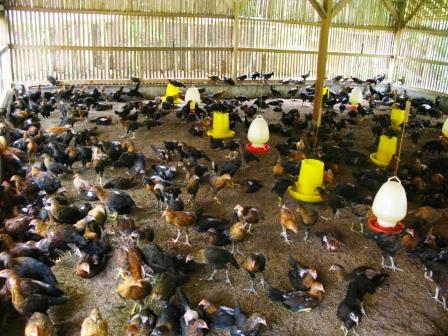 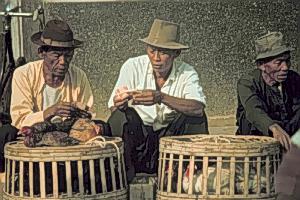 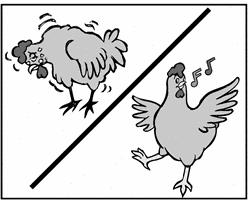 Pisahkan antara unggas yang sakit dengan yang sehat dan berhati hati untuk tidak memindahkan infeksi dari satu kelompok ke kelompok lain
Unggas yang sakit atau mati harus dibuang (pendam atau bakar)
Jangan masukkan apapun yang berasal dari peternakan yang terinfeksi kedalam peternakan yang sehat (bulu, telur, unggas, bangkai, pakan peralatan dan lain lain)
Meminimalisir kontak antara ayam dengan burung/unggas lain
Menjaga kebersihan dan sanitasi kandang
Jangan menjual atau memberikan unggas yang sakit atau mati tiba tiba
Jangan campur kembali ke kandang, unggas yang tidak terjual di pasar (lebih baik dipisahkan)
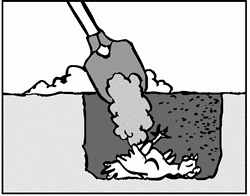 Kegiatan kelompok – Kematian pada ayam
Bagaimana vaksinasi dapat mencegah penyakit?

Ayam yang telah divaksin menjadi imun/kebal, 

Bisa saja terpapar virus tetapi tidak berkembang menjadi sakit.

Vaksinasi tidak mencegah pengenalan agen penyakit dan paparan

Efek kekebalan kawanan berarti bahwa mungkin tidak diperlukan untuk memvaksinasi 100% hewan untuk mencapai kontrol yang efektif
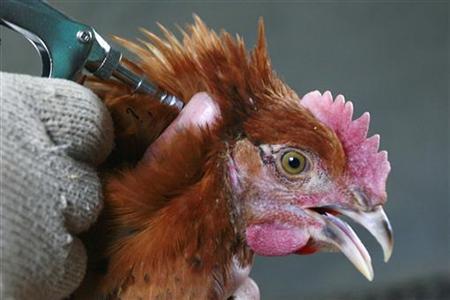 Vaksinasi tidak mencegah pengenalan agen penyakit dan paparan

Efek kekebalan kawanan berarti bahwa mungkin tidak diperlukan untuk memvaksinasi 100% hewan untuk mencapai kontrol yang efektif
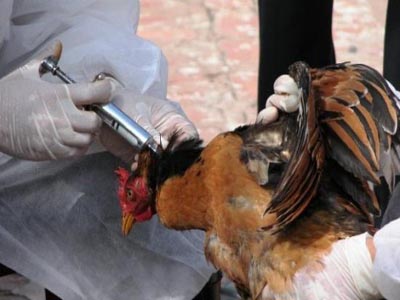 Dalam sesi ini kita membicarakan tentang:
Bagaimana penyakit terjadi dan perkembangan status penyakit pada satu hewan
Perkembangan penyakit dalam satu populasi hewan
[Speaker Notes: Catatan fasilitator
Langkah 6 – Rangkuman sesi

Tanya jika ada pertanyaan atau kebingungan

Selalu pastikan semua pertanyaan dan kebingungan terjawab sebelum anda meneruskan.]
Kesehatan hewan lebih baik untuk Indonesia
Learn new skills
Konsep kunci untuk sesi 6
Di dalam satu hewan ada sejumlah langkah untuk menentukan apakah hewan terjangkit penyakit setelah terpapar pada agen penyakit menular

Hewan yang terinfeksi mungkin memiliki penyakit kronis, mati karena penyakit tersebut atau bisa sembuh

Hewan yang sembuh sering memiliki kekebalan dari agen penyakit menular. Kekebalan mungkin bertahan seumur hidup atau bisa bertahan sementara. Kalau kekebalan menurun hewan menjadi rentan terhadap infeksi lagi

Kekebalan kawanan menggambarkan suatu bentuk kekebalan yang terjadi jika jumlah yang cukup besar dari populasi hewan memiliki kekebalan dan ini memberi perlindungan pada hewan yang rentan
Tingkatkan kepuasaan pada pekerjaan anda
Selamat bersenang-senang
[Speaker Notes: Catatan fasilitator
Langkah 6 – Ringkasan sesi

Tekankan pada konsep kunci yang kita bicarakan pada sesi ini.

Jika waktu memungkinkan diskusikan hal-hal yang ditanyakan]